European Alliance for Apprenticeships 
Latest developments and Newcomer Ceremony
15 October 
Helsinki
Latest developments in the                   European Alliance for Apprenticeships
Norbert Schöbel, Team Leader, Skills for the young 
VET, Apprenticeships and Adult Learning
15 October
Helsinki
Apprenticeship Support Services
Examples of AppSS outcomes
Web presence 
EAfA Survey 
Newsletters (3 in 2019)
Online library of tools and resources (80 resources so far) 
Webinars
Critical success factors for apprenticeships 
Apprenticeships systems in Europe
Trade Unions and the Development of Apprenticeship Training in Europe
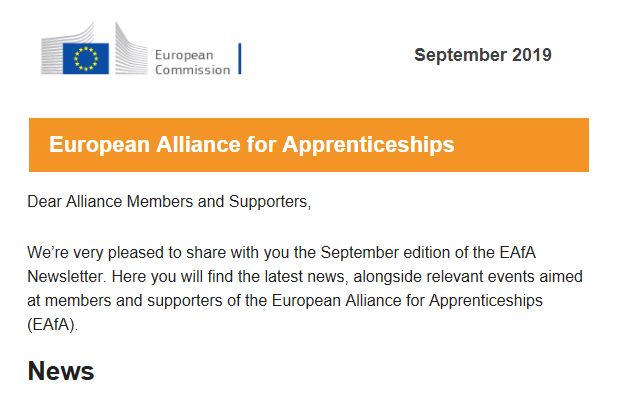 EAfA meetings 2020
European Alliance for Apprenticeships Awards
Large companies
BASF Española S.L. - Rosa Marsal Clotet, Spain
Hidromek A.Ş. - Hayri Akgus, Turkey

SMEs 
Strand Hotel - Tom Flavin, Ireland
AROL SpA - Anna Maria Penna, Italy

Apprentices
Samuel Gilmore - Company Mark Pollock Joinery, Kilrea, Co Londonderry, Northern Ireland UK
Kimberley Yvard - L’Alsacien, France
EAfA Newcomer Ceremony
Dana-Carmen Bachmann, Head of Unit and Norbert Schöbel, Team Leader
VET, Apprenticeships and Adult Learning
15 October
Helsinki
IHK-PROJEKTGESELLSCHAFT MBH
Pledge to join the European Alliance for Apprenticeships
Increase the number of opportunities to share knowledge and expertise on apprenticeship schemes and on successful transitions from apprenticeships to work; 

Implement international projects around apprenticeships and vocational education and training, and enhance the attractiveness of international placements for both apprentices and trainers;

Offer technical training for trainers and set up learning centres;

Support the employability and personal development of apprentices and contribute to the development of a highly skilled and qualified workforce, better matched to labour market needs.







trades.
Daniel Klee, 
Representative for the development and implementation of foreign activities
15/10/2019, Helsinki
Air Liquide
Pledge to join the European Alliance for Apprenticeships
Provide the opportunity to work in another European country for 3-6 months for an additional 10-15 young vocational employees through the European Vocational Exchange programme in 2019/2020;

Offer these participants a cross-cultural experience and the chance to work, either in another entity of the same group, or in another company, enriching their CVs and increasing their employability;

Continue to promote the European Vocational Exchange programme to other companies through communication channels and through the EAfA, in order to maximize the initiative’s impact at the European level.various trades.
Christophe Chalier, VP HR Europe Industries 15/10/2019, Helsinki
Glocal Srl
Pledge to join the European Alliance for Apprenticeships
Design and implement a wide-ranging awareness and dissemination strategy, targeting young people and relevant stakeholders;

Increase the number of apprenticeship mobility schemes, both at local and national level, and in close cooperation with the training institutions and companies;

Increase the number of cooperation projects focusing on apprenticeships in order to provide working opportunities for up to 250 apprentices.


trades.
Silvano Del Duca, General Administrator
15/10/2019, Helsinki
AVRAR
Pledge to join the European Alliance for Apprenticeships
Increase the attractiveness and visibility of apprenticeships within the virtual and augmented reality field;

Establish new partnerships with start-ups entering the European market, in order to offer more apprenticeship opportunities for young people;

Develop new laboratories for apprentices and offer additional learning opportunities through specific workshops. 
trades.
Martin Kotek, President 
15/10/2019, Helsinki
Central Bohemia Region
Pledge to join the European Alliance for Apprenticeships
Support apprenticeship schemes through scholarships in the region;

Support the implementation of measuring tools for vocational education and training in cooperation with the Czech School Inspectorate and provide systematic support for the training of pedagogical staff;

Offer organisational and financial support to promotional activities of the vocational schools in the region;

Support the mobility of pupils and pedagogical staff in vocational education and training through bilateral and multilateral agreements between the region and other European regions.
Jaroslava Pokorná Jermanová, Governor of the Central Bohemia Region
15/10/2019, Helsinki
City Council of Alzira
Pledge to join the European Alliance for Apprenticeships
Increase the number of European apprentices hosted in the context of the Eurodysseé programme and the number of scholarships offered by the City Council;

Extend and enhance regional, national and European partnerships to improve and diversify apprenticeship offers and delivery;

Enhance the image of apprenticeships in the city and municipality of Alzira; 

Promote cross-border mobility of apprentices by offering 80 new apprenticeship places abroad until February 2020.arious trades.
Carmen Herrero Pardo, Head of Unit
15/10/2019, Helsinki
C.I.F.P. Profesor Raúl Vázquez
Pledge to join the European Alliance for Apprenticeships
Foster the exchange of experiences with professionals and educators from abroad in order to develop new educational resources, gain practical insights and learn from good practice examples;

Develop international mobility placement opportunities for VET teachers, allowing them to receive training in collaborating educational centres and companies;

Improve the image of apprenticeships, by raising awareness of the numerous employment possibilities offered by vocational training and education, in particular in the area of transport maintenance;

Learn more about the differences between apprenticeship systems in the EU, the key challenges in organising mobility programmes and how to overcome them.

trades.
Carmen Santamaría Estefanía, Director  
15/10/2019, Helsinki
Deusto University
Pledge to join the European Alliance for Apprenticeships
Increase the number of dual degree programmes offered by the university in partnership with the Egibide VET institute;

Strengthen the university’s international programmes by developing strategic partnerships with other universities and increasing the number of mobility programmes for apprenticeships in Europe and Latin America;

Improve the image of the apprenticeships, by highlighting its benefits and providing info sessions on the dual degree programmes offered;

Expand our network to other stakeholders involved in dual education programmes.trades.
Ana Mendibil, International Internships and I-Dual Coordinator
15/10/2019, Helsinki
IES Emilio Canalejo Olmeda (Montilla)
Pledge to join the European Alliance for Apprenticeships
Set up a European working group, involving organisations and institutions working on viticulture and oenology in order to develop cooperation opportunities and to identify common objectives;

Develop better apprenticeship programmes and involve an increasing number of companies hosting and training apprentices;

Expand the network of partners and involve other sectoral operators;

Improve the educational offer for both students and apprentices, as well as increase their mobility opportunities.

trades.
Juan José Gallego Martínez, Project Coordinator 
15/10/2019, Helsinki
Limerick and Clare Education and Training Board
Pledge to join the European Alliance for Apprenticeships
Develop, promote and roll out pre-apprenticeship courses as a pathway to apprenticeships;  

Support the development, promotion and roll-out of existing and new apprenticeship schemes;

Promote the value of apprenticeships as a real alternative to purely academic courses.

trades.
Paul Patton, Director of Further Education and Training 
15/10/2019, Helsinki
IT VET school Smichov
Pledge to join the European Alliance for Apprenticeships
Enhance the visibility and attractiveness of apprenticeships for young people, by better disseminating the advantages of apprenticeship schemes;

Promote mobility opportunities for students through high-level conferences and workshops aimed at demonstrating the benefits and outcomes of international mobility projects;

Provide learners with the opportunity to participate in workshops and work in laboratories to gain practical insights and skills. 
trades.
Radko Sáblík, Director 
15/10/2019, Helsinki
College ten Doorn
Pledge to join the European Alliance for Apprenticeships
Increase the quality of apprenticeship and dual education programmes following the criteria in the European Framework for Quality and Effective Apprenticeships (EFQEA) and set up an evaluation scheme for apprentices;

Enhance the image of apprenticeships through dissemination events and participation in national and international competitions;

Provide an increasing number of mobility opportunities for learners, in order to increase the employability of the apprentices.
des.
Lieven Cauwels, Coordinator Internationalization 
15/10/2019, Helsinki
Institut Don Bosco Val d’Or
Pledge to join the European Alliance for Apprenticeships
Improve the quality of apprenticeships by offering more training opportunities for teachers and by increasing the investments in technical materials and equipment;

Improve the image of apprenticeships through the organisation of open-door day events and school visits from companies and sector professionals;

Increase the mobility of younger students by offering more opportunities abroad through ad-hoc mobility programmes (i.e. Erasmus+).
trades.
Jean-Marc Brasseur, European projects responsible 
15/10/2019, Helsinki
Audencia
Pledge to join the European Alliance for Apprenticeships
Increase the number of VET learners in the school by giving them access to higher education and mobility schemes;

Improve pedagogical support to the tutors, as well as maintain and renew recognition from the regional authority of the quality of the VET system;

Promote all the different types of VET programmes and the results achieved by the apprentices after graduation;

Increase the number of international partnerships and programmes in order to enhance the mobility of apprentices.ous trades.
Frédérique Orpen, Head of Foreign Languages and ICT in Education
15/10/2019, Helsinki
APETEC
Pledge to join the European Alliance for Apprenticeships
Support the development of apprenticeship programmes focusing on artificial intelligence technology in line with sector requirements by working closely with the industry, VET providers and relevant institutions;

Explore innovative methodologies and practices to include e-learning and learning technologies in apprenticeship programmes; 

Build up a working group involving VET providers, companies and other type of stakeholders interested in the possible application of e-learning technologies in apprenticeships.

trades.
Vitor Alhandra, Vice-President 
15/10/2019, Helsinki
Fundació Catalana de l’Esplai (Fundesplai)
Pledge to join the European Alliance for Apprenticeships
Improve the quality of teaching methods and of apprenticeship programmes targeting disadvantaged youth groups (NEETs, minorities, migrants, etc.);

Organise two conferences to promote the targeted teaching methods and apprenticeship programmes;

Extend the network of European partners in order to develop inclusive training programmes for NEETs.
various trades.
Sergi Alegre Calero, Head of international projects
15/10/2019, Helsinki
Panorama
Pledge to join the European Alliance for Apprenticeships
Conduct an overall evaluation of the training opportunities offered by the organisation through interviews and surveys among the participants;

Promote and disseminate good practice examples in order to support the implementation of these practices in other regional or national contexts;

Develop recommendations on cost-effective methods to improve job-related skills for migrants, in order to increase the number of training and apprenticeship opportunities for them.
trades.
Akeem Cujo Oppong, Director 
15/10/2019, Helsinki
Swedish National Agency for Education (Skolverket)
Pledge to join the European Alliance for Apprenticeships
Increase the number of apprentices receiving a salary, as well as make apprenticeships even more inclusive towards pupils with learning disabilities and NEETs;

Support the improvement of quality assessment procedures for apprentices in schools and companies;

Improve the image of apprenticeships by assessing the needs of both labour market and education sector through ad-hoc council meetings involving representatives from the VET sector, public authorities, social partners, schools and companies;

Support VET schools and companies by sharing information and knowledge (e.g. education methods) and by developing networking opportunities.
trades.
Lotta Naglitsch, Director of Education 
15/10/2019, Helsinki